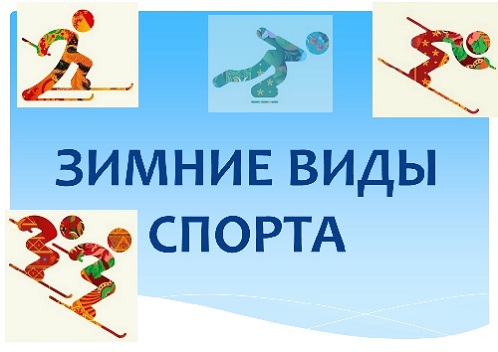 Презентация к проекту «Зимние виды спорта» Подготовила воспитатель Старченко А.В.
Лыжный спорт.
Горные лыжи .
Инвентарь горнолыжника – лыжи, палки, очки.
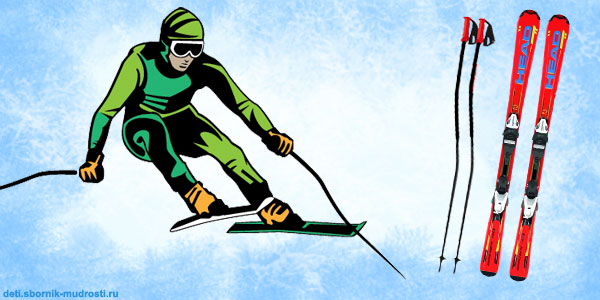 Бег на лыжах (лыжные гонки). 

Инвентарь лыжника – лыжи, палки.
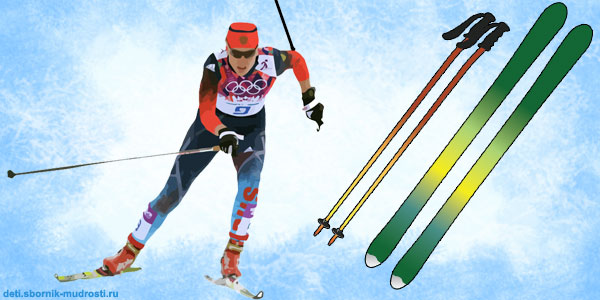 Сноубординг.
Инвентарь сноубордиста – доска(сноуборд) и ботинки, шлем, очки.
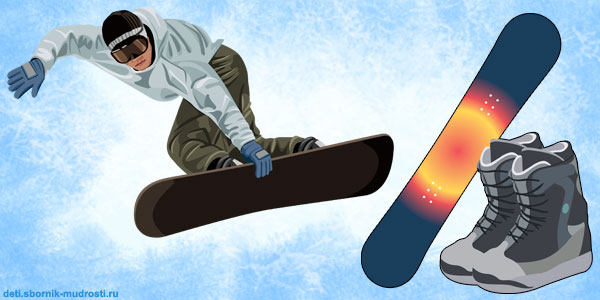 Прыжки с трамплина.
Инвентарь прыгуна с трамплина – очки, лыжи, шлем.
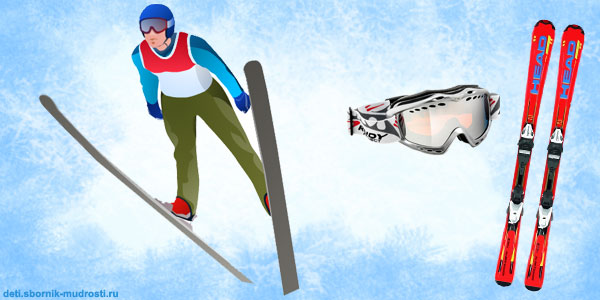 Биатлон.
Инвентарь биатлониста – винтовка, лыжи и палки.
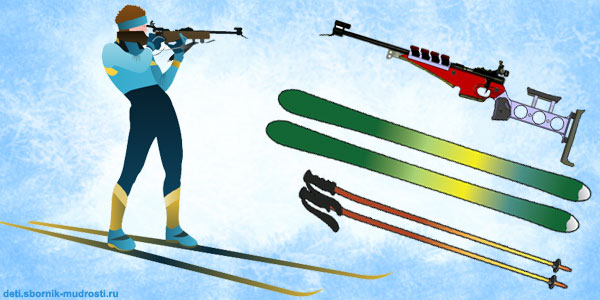 Хоккей.
Инвентарь хоккеиста – коньки, клюшка и шайба.
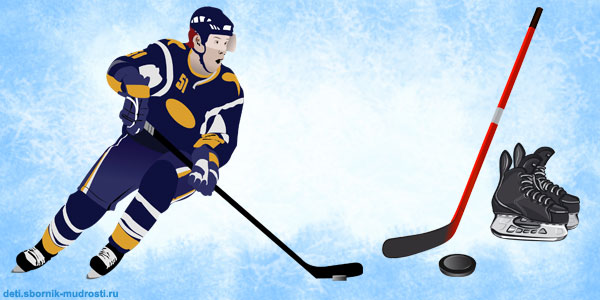 Скоростной бег на коньках.
Инвентарь конькобежца – очки, коньки.
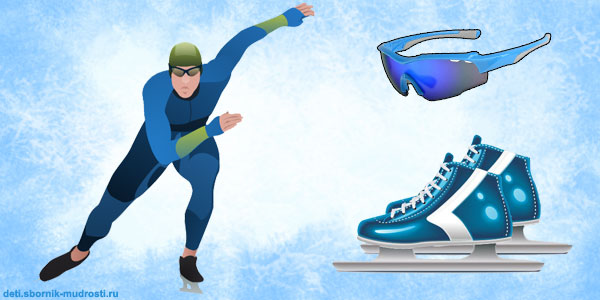 Фигурное катание .
Инвентарь фигуристки – коньки.
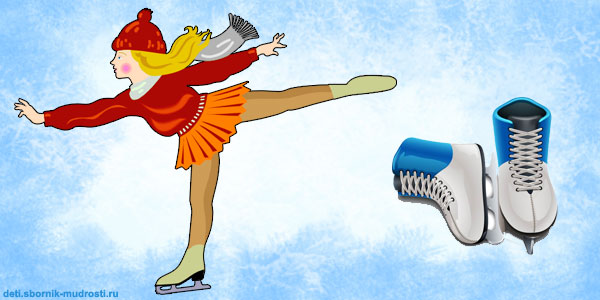 Санный спорт.
Скелетон.
Инвентарь скелетониста – шлем, сани.
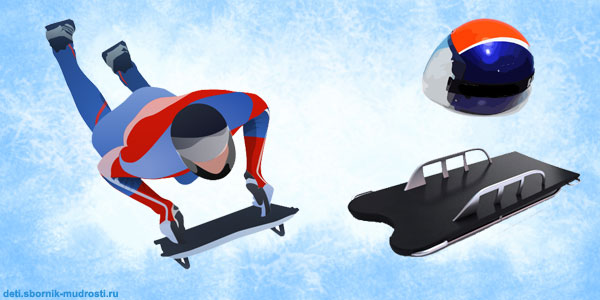 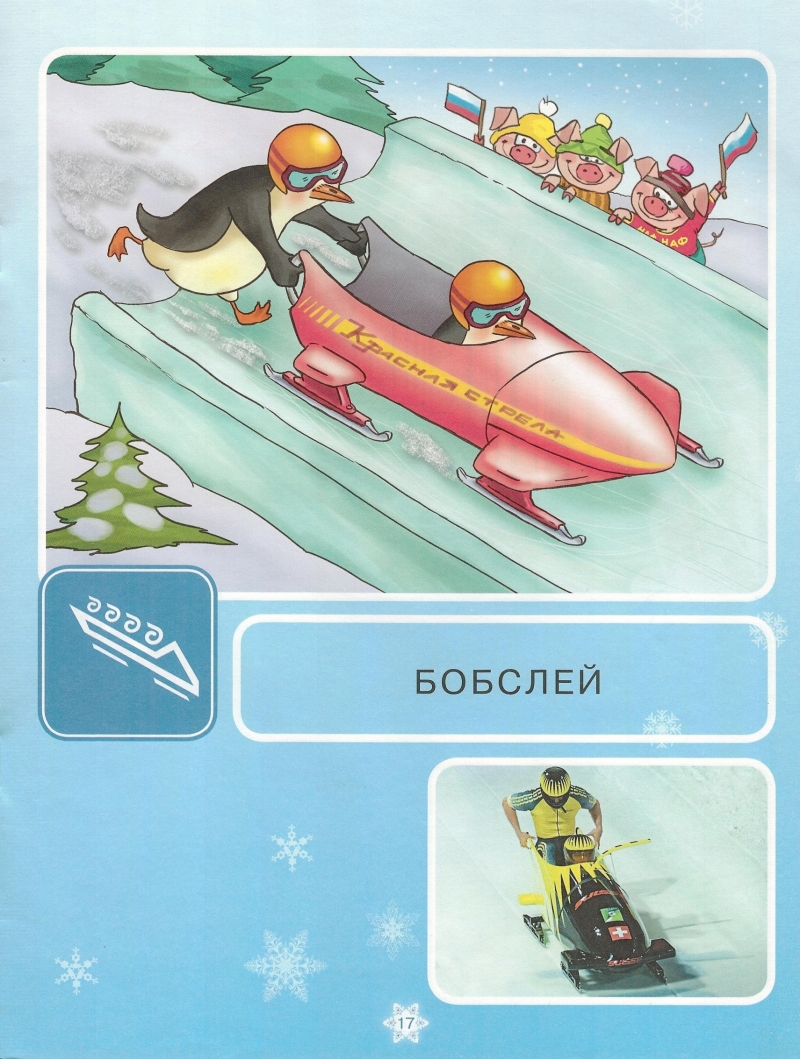 Бобслей
Инвентарь бобслеистов -
сани(бобы), шлем, очки.
Керлинг.
Инвентарь керлингиста – щетка, камень.
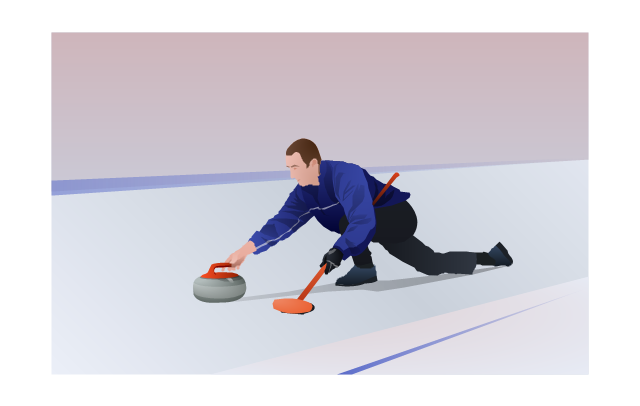 Спасибо
 за внимание!